UNIT 10:OUR SCHOOL TRIP
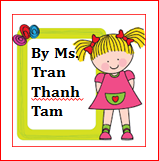 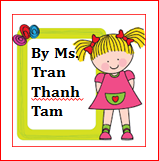 LESSON 3 (1, 2, 3)
[Speaker Notes: MADE BY FACEBOOK :TRAN THI THANH TAM]
Warm - up
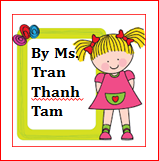 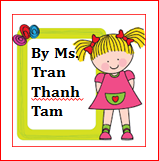 [Speaker Notes: MADE BY FACEBOOK :TRAN THI THANH TAM]
Game: LUCKY WHEEL
[Speaker Notes: MADE BY FACEBOOK :TRAN THI THANH TAM]
SPIN AND SAY
December
banana
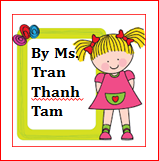 November
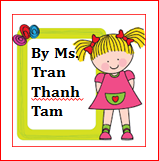 october
yesterday
Click the needle to start and then again to stop the wheel. Then READ ALOUD.
badminton
1. Listen and repeat
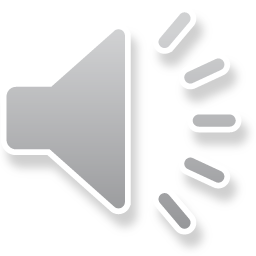 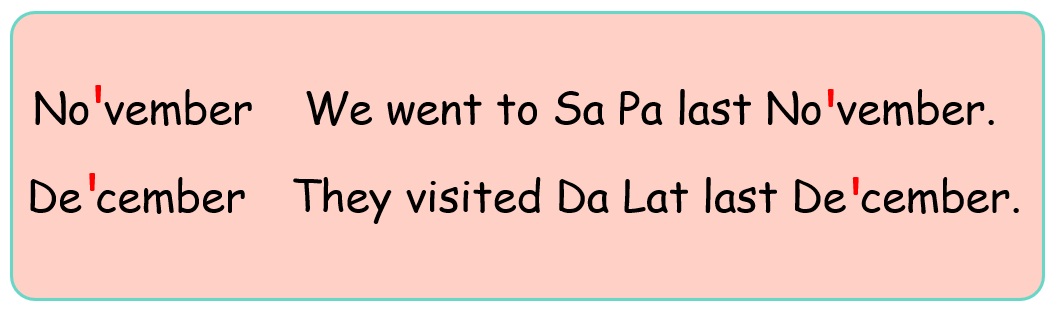 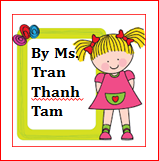 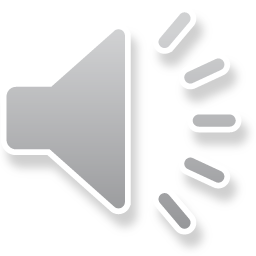 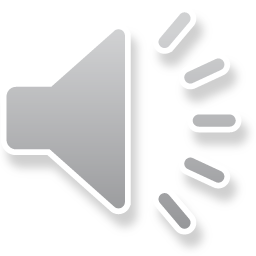 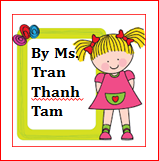 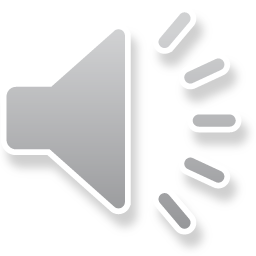 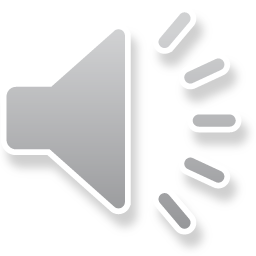 [Speaker Notes: MADE BY FACEBOOK :TRAN THI THANH TAM]
2. Circle, listen and check
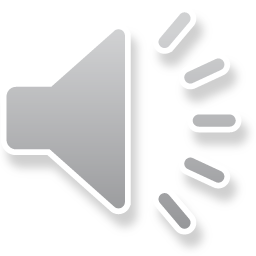 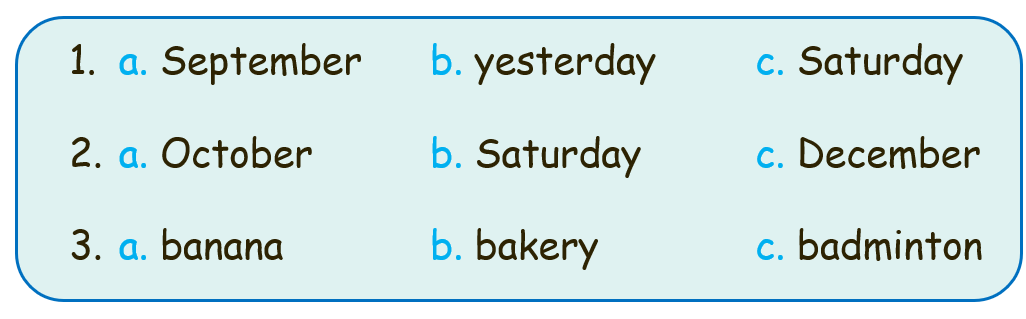 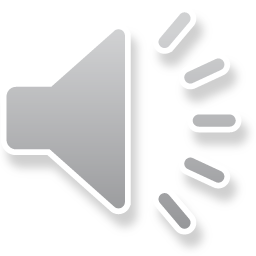 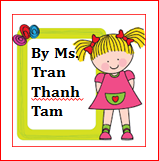 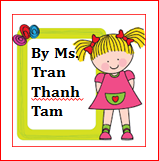 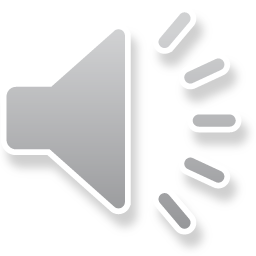 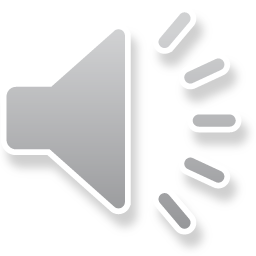 [Speaker Notes: MADE BY FACEBOOK :TRAN THI THANH TAM]
3. Let’s chant
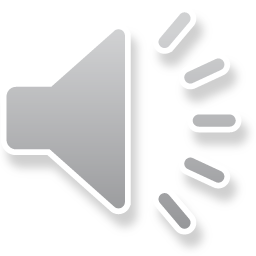 November, December. 
November, December.
Where did you go last November?
We went to Ben Thanh Market last November.
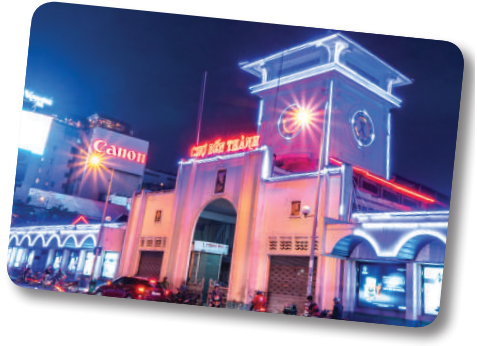 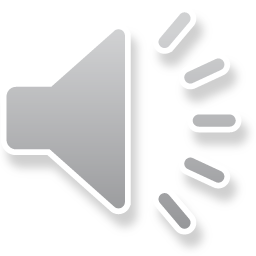 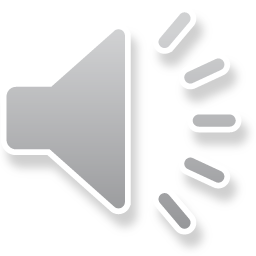 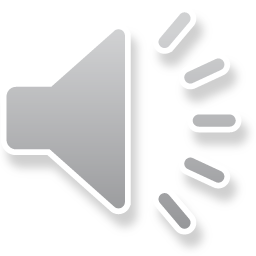 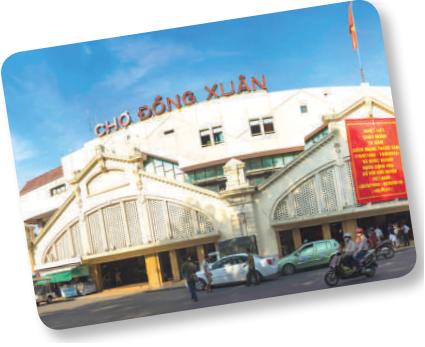 November, December. 
November, December.
Where did they go last December?
They went to Dong Xuan Market last December.
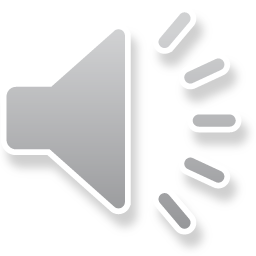 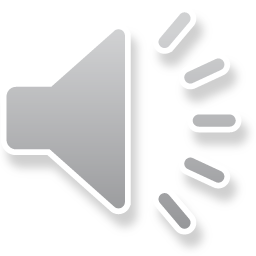 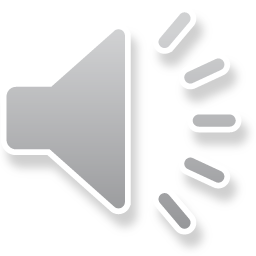 LET’S PLAY
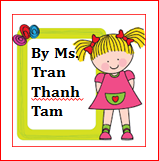 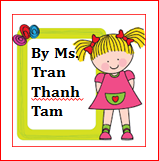 PASS THE BALL
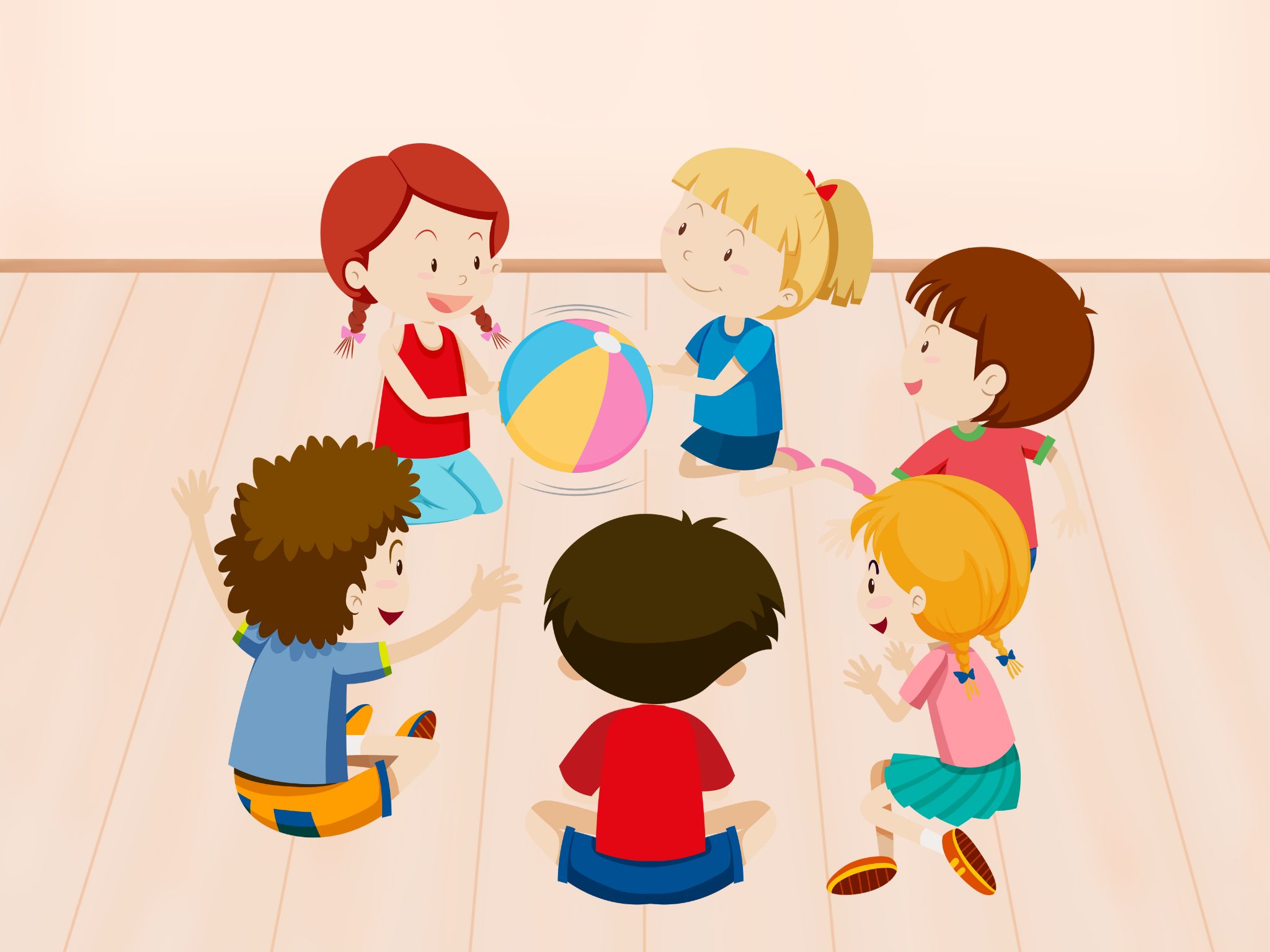 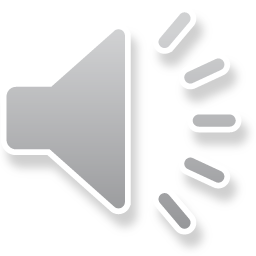 [Speaker Notes: Giáo viên nháy choột để bật nhạc và dừng nhạc. Dừng nhạc bạn nào cầm bóng thì trả lời câu hỏi.]
They went to___________last December.
Ben Thanh Market
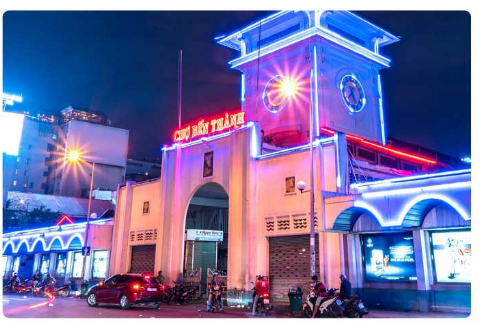 We went to___________last October.
Dong Xuan Market
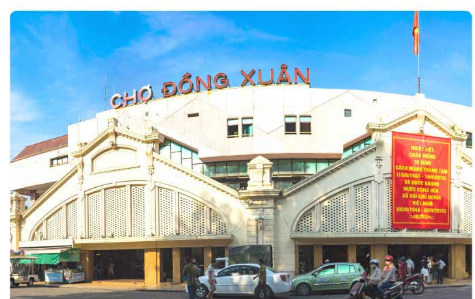 We went to___________last October.
Dong Xuan Market
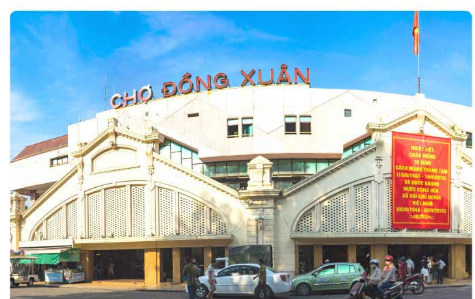 We went to___________last October.
Dong Xuan Market
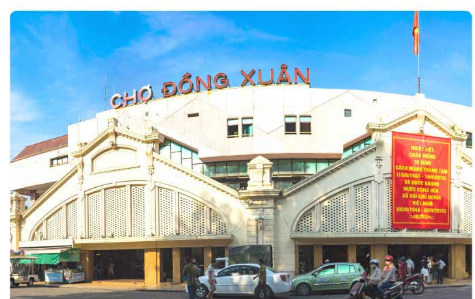 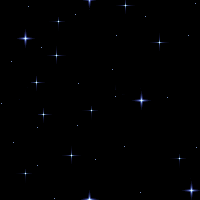 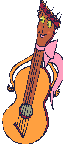 The bye bye song
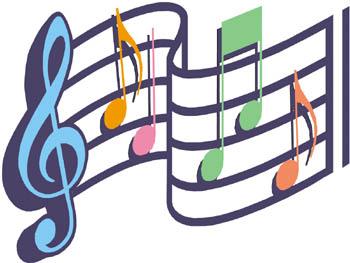 Bye, bye. 
See you tomorrow.
Bye, bye. 
See you tomorrow.
Bye, bye. 
See you tomorrow.
Bye, bye. Bye, bye.
The bye bye song
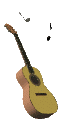 [Speaker Notes: MADE BY FACEBOOK :TRAN THI THANH TAM]